NOVI VEK 

IN

SODOBNOST
ČASOVNI TRAK
1492
Krištof Kolumb 
odkrije Ameriko
1918
Konec 1. svetovne vojne
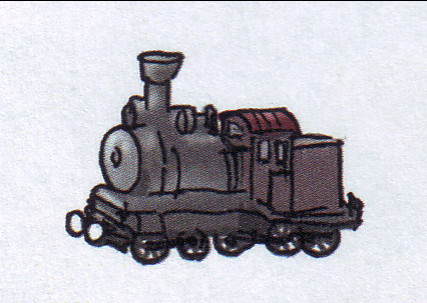 SODOBNOST
NOVI  VEK
SREDNJI  VEK
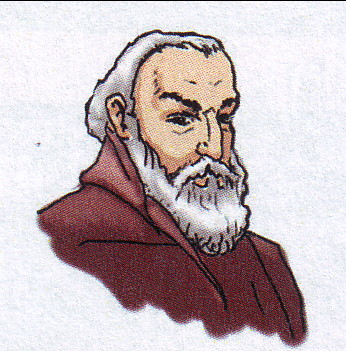 2013
Današnji čas
1775 James Watt izumi parni stroj
1400
1500
1900
1600
1800
2000
1700
1878 Nikola Tesla izumi izmenični tok
1550 Primož Trubar
Izda prvi dve slovenski tiskani knjigi
1970 prihod prvih računalnikov
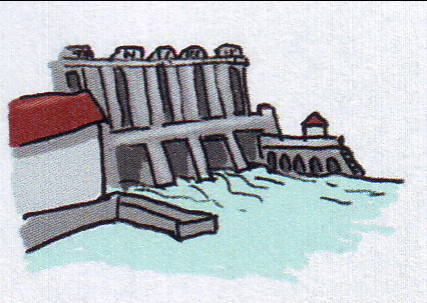 Človeštvo je v novem veku doživelo veliko sprememb. To je obdobje  po odkritju Amerike, torej zadnjih 500 let.
POMEMBNI TEHNOLOŠKI DOSEŽKI NOVEGA VEKA
2. PARNI STROJ
- hiter industrijski razvoj
- parna lokomotiva in          železniški promet
- parniki in ladijski promet
1. TISKANJE KNJIG
- hitro širjenje  pismenosti in znanja
3. ELEKTRIKA
- razsvetljava in ogrevanje
- pogon strojev
4. MOTOR Z NOTRANJIM IZGOREVANJEM
- avtomobili, letalo, ladje
POMEMBNI TEHNOLOŠKI DOSEŽKI SODOBNOSTI
1. JEDERSKA ENERGIJA
- proizvodnja elektrike
2. ELEKTRONIKA
- radio
- televizija 
- računalnik
 mobilni telefoni
 medicina
3. SPLET
- novice
- elektronska pošta
- informacije
- razne storitve